BLOOD PHYSIOLOGY
White Blood Cells
(WBC)


Dr Nervana Mostafa
1
Lecture content
.1	Eosinophils and	Basophilophils formation,
maturation and function.
Monocytes and macrophage formation, maturation and function. Reticuloendothelial system component and function.
Lymphocytes formation, maturation and
Function.
Leucocytosis, leucopenia and leukemia
.2
.3
.4
.5
2
White Blood Cells
EOSINOPHILLS &
BASOPHILS
3
Formation and Maturation of Eosinophils
Formed in Bone Marrow:
Stem cells  Myeloblast Promyelocytes	
Eosinophil myelocytes 
Eosinophil metamyelocytes 
polymorphnuclear eosinophil (Mature Eosinophil released to blood)
4
Eosinophil Function
Phagocytosis
High eosinophil count:
Parasitic (hook worm, ascaris, bilharzia) Allergic (asthma, rhinitis, drug reaction)
•
•
–
–
•
Eosinophil attach themselves to parasites	and
releases substances (hydrolytic anzymes,
superoxide) to kill it.
5
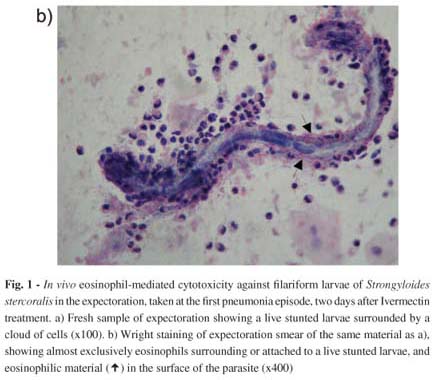 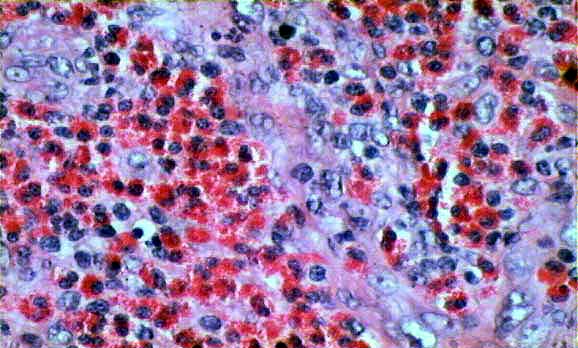 Formation and Maturation of Basophils
Formed in Bone Marrow
Stem cells  Myeloblast Promyelocytes 
Basophil myelocytes 
Polymorphnuclear Basophil (Mature Basophils
released to blood)
.1
.2
.3
7
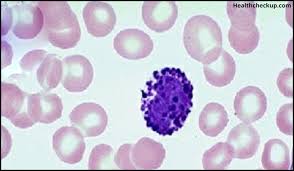 Basophils
Similar to mast. cells secret:
Heparin to prevent clotting,
Histamine , bradykinin & serotinin contribute
to inflammation response
The release of those substances cause local and vascular reactions characteristic of allergic manifestation.
Mast cell: cell filled with basophil granules, found in connective tissue & releasing histamine & other substances during inflammatory & allergic reactions.
9
White Blood Cells
MONOCYTES & MACROPHAGES
10
Monocytes and Macrophages
Formed in Bone Marrow
Stem cell  monoblast  promonocyte  mature monocytes released into blood.
Stay for 10-20 hours in circulation.
Then leave blood to tissues transforming into larger cells macrophage.
.4	Macrophage life span is long upto few months.
.1
.2
.3
11
Function of Monocytes and Macrophages
Macrophages are a powerful phagocytic cells; first line of defense.
–	Ingest up to 100 bacteria,
–
–
Ingest larger particles	as:  old RBC
Get rid of waste (scanvenger)
Functions: anti-inflamatory
Directly: phygocytosis of bacteria, dead cells.
Indirectly cooperating with lymphocytes by recognizing foreign body (take in foreign body process it and present it to lymphocytes)
12
Direct anti Inflammatory
13
Indirect anti-inflammatory
15
Dr Sitelbanat 2011
Reticuloendothelial system
Consist of:
Monocytes.
Macrophage.
Endothelial cells (bone marrow,
spleen, lymph node)
•
Located in all tissues especially: 
Skin (histocytes), liver (kupffer), spleen, bone marrow, lymph nodes, lung
16
Functions of Reticuloendothelial system
Phagocytosis: Bacterial, dead cells,
foreign particles
Immune function: processing antigen & antibodies production (indirect)

Breakdown of Hb
Storage of iron
17
White Blood Cells
LYMPHOCYTES
18
Lymphocytes Formation & Maturation
.1	Formed in bone marrow, thymus, lymphoid tissues.
 Stem cell (thymus, lymphoid tissue & bone marrow)  lymphoblast  intermediate pyronophilic blast cell  lymphocytes
.3	Life Span Of Lymphocytes ranges from weeks to months according to the type.
.2
19
LYMPHOCYTES
Types:	

.1 Thymus dependent (T-lymphocytes)
.2 Thymus  independent (B-lymphocytes)
independent
20
T-Lymphocytes
(Thymus dependent)
•
Formed in bone marrow or lymphoid tissue migrate to thymus for maturation.
Life spans 100-300 days.
Circulate between blood, tissues, lymph.
Types of T-lymphocytes
•
•
•
T-helper
T-cytotoxic Natural killer
–
–
–
Functions
–
Cellular immunity (graft rejection - delayed hypersensitivity.)

–	Role in antibody secretion.
21
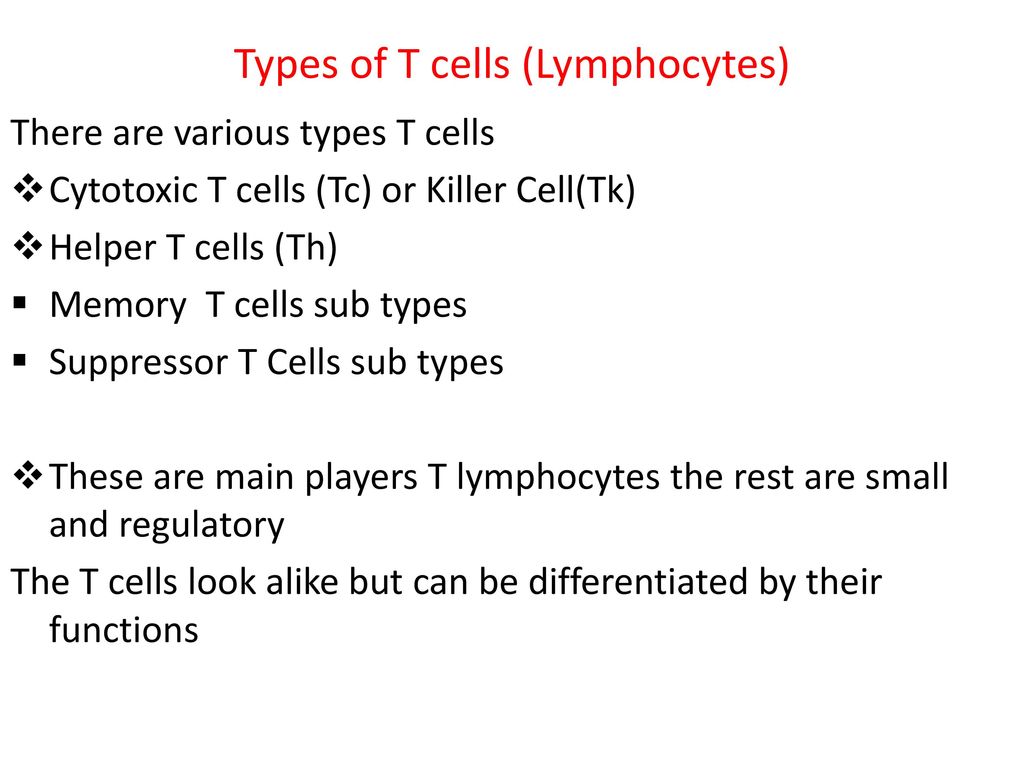 - These are the main types of T-lymphocytes, the remainder few are mainly regulatory.
B- Lymphocytes
(thymus-independents)
First discovered in Bird Bursa Formed in: Bone marrow, germinal
layer of lymph node, red pulp of spleen
Life span 2-7 days
•
•
•
Stimulated by antigen
•
It transforms into large plasma cell (produce
antibody)
Function: Humoral immunity.
23
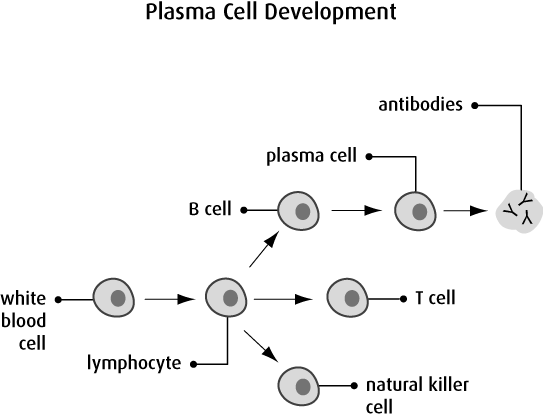 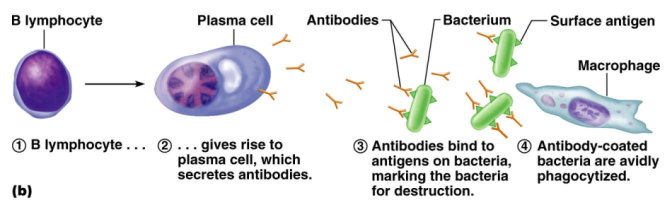 Immune System
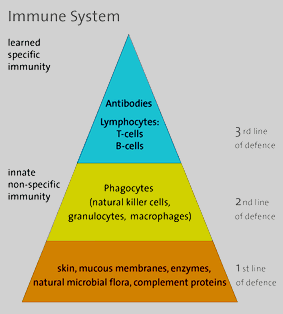 Major organs
Primary Lymphoid Organs
Secondary (or peripheral) Lymph organs
tonsils
adenoids
spleen
Bone marrow
Thymus
Lymphatic vessels
Lymph nodes
peyer's patches
appendix
Innate (non-specific; natural) immunity
Adaptive (specific; acquired) immunity
Types of Immunity
Immune system
Second line of defense
Is present at birth
Persists throughout life
Can be mobilized rapidly and act quickly
Attacks all antigens fairly equally
Third line of defense.
Antigen specificity. It is activated by thousands of diverse antigens.
Responds with the proliferation of cells and the generation of antibodies.
Responds slowly, being fully activated about 4 days after the immunologic threat.
Exhibits immunologic memory, so that repeated exposure to the same infectious agent results in improved resistance against it.
The Complement System is Part of the 1st Line of Defense
complement system:  
1- The first part of the immune system that meets invaders such as bacteria
2-it  is a group of proteins. 
3- These proteins flow freely in the blood and can quickly reach the site of an invasion where they can react directly with antigens ( molecules that the body recognizes as foreign substances).

functions of complement proteins (When activated ): 
Trigger inflammation.
Attract eater cells such as macrophages to the area. 
Coat intruders so that eater cells are more likely to devour (swallow and eat) them (a process called as opsonization). 
Kill intruders.
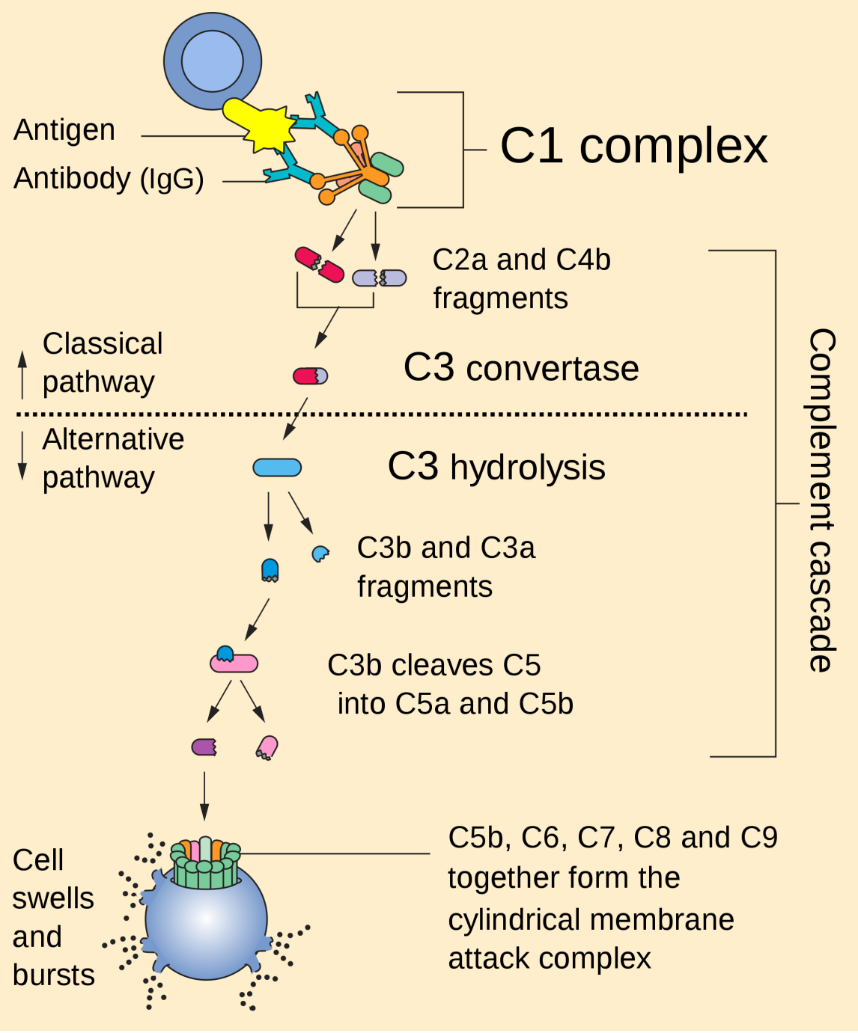 Leucocytosis
Increased number of WBC
Physiological
Diurnal  morning  evening
After physical exercise
Stress or Adrenaline injection
 
Pathological:
Bacterial infection (tonsillitis, 
Appendicitis)
Worm infection.
Allergric reactions.
30
Leucopenia
2- typhoid fever.
4- B12 &	folic	acid
Deficiency of the white blood cells:

Causes:
1- malnutrition.
3- drugs.
5- radiation
31
Leukaemia
•
Cancer of white cells due to chromosomal abnormality caused by chemicals, radiation, and viruses.
WBC more than 50x103
Types of leukaemia
– Myeloblast leukaemia  myeloid cells
– Lymphoblast leukaemia 
lymphocytic cells Acute or chronic onset
•
•
•
•
Accompanied with anaemia, bleeding
32
Objectives
At the end of this lecture student
should be able to:
Describe Esinophils formation and functions
Describe Basophils formation and
functions
Describe Monocytes and macrophage formation and functions.
Describe Reticuloendothelial componants
and functions
.3
.4
33
Objectives
At the end of this lecture student should be
able to:
Describe lymphocytes formation and
maturation.
Describe the functions of the different
types of lymphocytes.
Recognise leucocytosis and leucopenia.
Recognize type of leukaemia
34